“Meet the Experts”Fall FreebieNovember 5, 2015
Presented by:
PARTNERS IN MEDICAL EDUCATION, INC.
                            Today’s Experts:
Christine Redovan, MBA
Heather Peters, M.Ed, Ph.D
Candace DeMaris, MAIS
Lauren McGuire, MBA, C-TAGME
Partners® Consulting Team
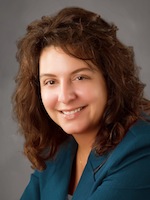 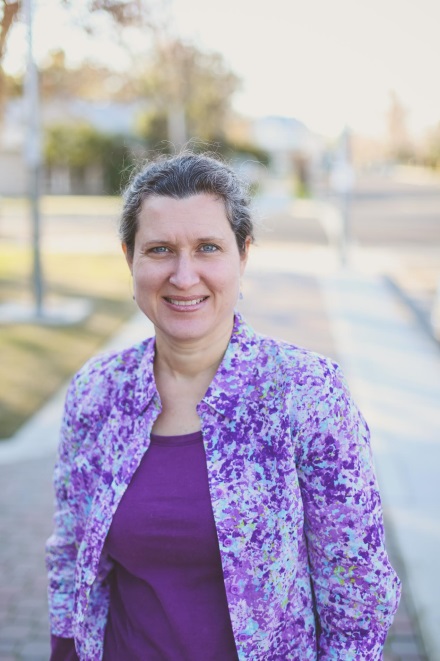 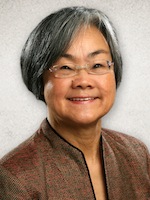 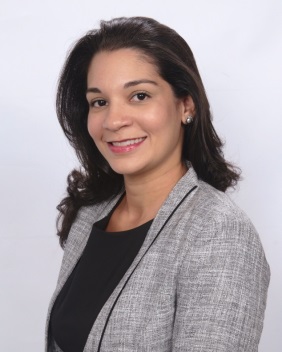 Christine Redovan, MBA
GME Consultant
Lauren McGuire, MBA,
C-TAGME
GME Consultant
Heather Peters, M.Ed, Ph.D
GME Consultant
Candace DeMaris, MAIS
GME Consultant
* 25+ years experience throughout the spectrum of Medical Education 

* Expertise in the area of GME finances – including the financial feasibility of  starting new programs and demonstrating the value of established programs
* 10+ years GME Operations, Accreditation and Management success
* Focused on continual readiness and offering timely and useful GME resources
* GME Director & DIO

* Seasoned speaker at ACGME & sub-specialty national meetings

* Institutional and Program accreditation experience

* 3 decades in education; Masters of Education in curriculum & evaluations, PhD concentration in secondary education & adult learning theories
* Administrative Director of Undergraduate and Graduate Medical Education

* Hands-on experience obtaining and maintaining accreditation

* In-depth understanding to complete and review Institutional/Program site visit documentation in addition to coordinating and preparing for site visits
2
Presented by Partners in Medical Education, Inc. - 2015
GMEC Oversight:Notes From The Field
Presented by:

Christine Redovan, MBA
GME Consultant

Partners in Medical Education, Inc.
GMEC Oversight
Composition
Responsibilities
Monitoring/Documentation
Minutes
Best Practices
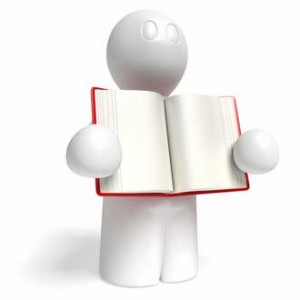 4
Presented by Partners in Medical Education, Inc. - 2015
GMEC Composition
Still seeing….
Residents are not peer-selected
QI/Patient Safety representative not involved
No outside representatives if single program sponsor
Inactive members
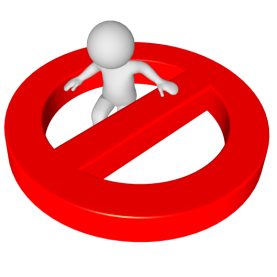 5
Presented by Partners in Medical Education, Inc. - 2015
GMEC Responsibilities
Still seeing…
No review of Letters of Notification
No regular review of duty hours
No salary/benefit review
Forgetting to approve new program directors
Forgetting to approve addition or deletion of participating sites
Lack of resident participation
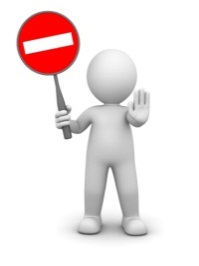 6
Presented by Partners in Medical Education, Inc. - 2015
GMEC Monitoring/Documentation
Still seeing…
No discussion of special review criteria
No discussion of annual institutional review (AIR) criteria
Lack of monitoring of APE action plans
Lack of monitoring of AIR action plans
Lack of monitoring of special review action plans
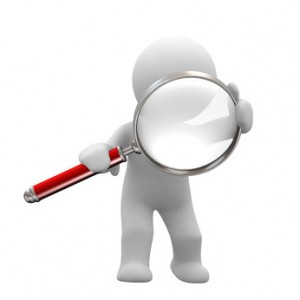 7
Presented by Partners in Medical Education, Inc. - 2015
GMEC Minutes
Still seeing…
Unidentified members
Lack of discussion documentation
Lack of follow up assignment
No standard agenda
No standard format
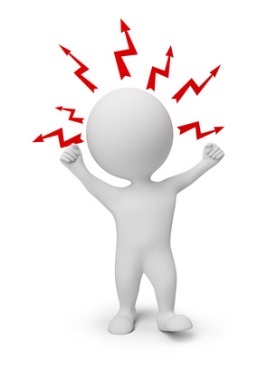 8
Presented by Partners in Medical Education, Inc. - 2015
GME Oversight
What can you do?
Use grid/checklist/database to assist in documentation of responsibilities and follow up
Remove inactive members
Assign tasks based on interest
Take detailed minutes
Ensure members know the institutional requirements
9
Presented by Partners in Medical Education, Inc. - 2015
Questions?
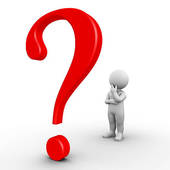 10
Presented by Partners in Medical Education, Inc. - 2015
WebADS & Site Visits
Presented by:

Heather Peters, M.Ed, Ph.D
GME Consultant

Partners in Medical Education, Inc.
Notification of Site Visits
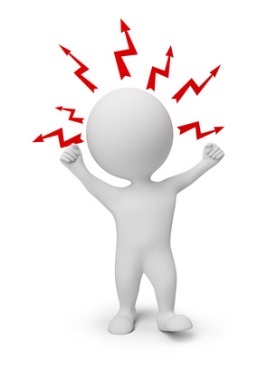 Less than 60 days is not uncommon – be prepared
First contact may not provide actual date but the month in which the visit will take place
Have to wait until you receive the letter from the actual site visitors with the dates, document list and schedule
12
Presented by Partners in Medical Education, Inc. - 2015
WebADS & Site Visits
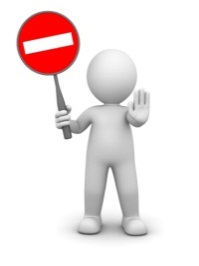 Issues with WebADS versions
Print a copy of the WebADS once you submit
Watch your deadlines and try to submit a day or two early, if possible
If the site visitors seem to have an older version, show them the correct one
Follow-up with ACGME after the site visit or after you receive your letter of notification if you received a citation related to the WebADS mix-up
12
Presented by Partners in Medical Education, Inc. - 2015
Site Visit List Changes
List changed in Spring 2015
PEC minutes (at least 2 sets)
Updated PEC Description
Updated CCC Description
Didactic schedules—each training year
Not on the list, but have them with you
APEs
Other Document Issues
Review your policies to be sure they cover all the newest requirements (particularly due process)
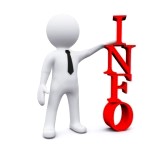 13
Presented by Partners in Medical Education, Inc. - 2015
APEs & Self Studies
Think long term…
How can you improve your APEs in anticipation for your Self Study Visit?
Same issues year after year on your improvement plans?
Have you set up any trend-tracking mechanisms?
Resident/Faculty Surveys
Procedural data
Duty hour violations
Research productivity

How does strategic planning fit into this?
Establish program AIMS
SWOT analysis
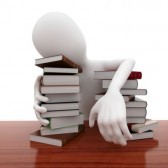 14
Presented by Partners in Medical Education, Inc. - 2015
Questions?
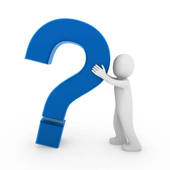 15
Presented by Partners in Medical Education, Inc. - 2015
Your ACGME Application
Presented by:

Candace C. DeMaris, MAIS
GME Consultant

Partners in Medical Education, Inc.
The ACGME Process for Initial Program Accreditation
Sponsoring Institution initiates the application process
Common and Specialty-Specific Application
Application submitted to Review Committee (RC)
Site visit by ACGME Field Staff
RC meeting
Accreditation status
Pre-Accreditation (AOA programs)
Initial Accreditation
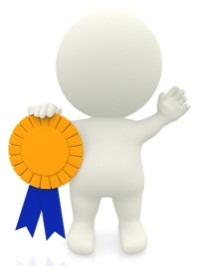 17
Presented by Partners in Medical Education, Inc. - 2015
The organization and content of the application set the tone for the site visit.  



The better the application, the easier survey day will be!
18
Presented by Partners in Medical Education, Inc. - 2015
Helpful Hints #1 – Follow Directions
Read the definitions
Read the instructions
Read the question
Provide one example…
Describe…
Questions within a question…
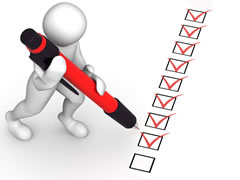 19
Presented by Partners in Medical Education, Inc. - 2015
Helpful Hints #2: “Open Book Exam”
Application is organized according to the program requirements
I.  Institutions
II. Program Personnel & Resources
III. Resident Appointments
IV. Educational Program
V.  Evaluation
VI. Duty Hours 
Questions correspond to actual requirements
Requirements suggest answers to the questions!
20
Presented by Partners in Medical Education, Inc. - 2015
As you read the Program Requirements, consider…
“Must” vs. “Should”
Common vs. Specialty Specific
Core, Detail, Outcome

IV.A.3 - The curriculum must contain regularly scheduled didactic sessions; (Core)
IV.A.3.a) - Each resident should attend a minimum of 70% of regularly scheduled didactic sessions (Detail)
IV.A.5.b).(10) Residents must demonstrate competence in their knowledge of medical conditions that can affect evaluation and care of patients. (Outcome)
21
Presented by Partners in Medical Education, Inc. - 2015
Helpful Hints #2: “Open Book Exam”Other Resources
Definitions within the application
Program FAQ’s
ACGME Glossary of Terms
ADS Instructions
eCommunications
Program Directors Virtual Handbook
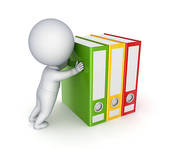 22
Presented by Partners in Medical Education, Inc. - 2015
Your Application:Part 1 – Common Application
The Common Application – Program Characteristics
Program Information
Title of Program & Address
Name of Program Director & Coordinator with email addresses
Number of requested positions (complement, slots) – in total
Sponsoring Institution & DIO
Affiliated medical school

Accreditation Status
10 Digit ACGME Program ID#
Effective date
Accreditation Status
Original Accreditation date
Accredited length of training
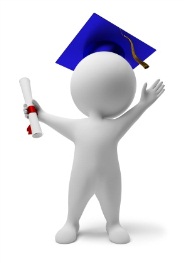 25
Presented by Partners in Medical Education, Inc. - 2015
The Common Application – Sites
Sponsoring Institution
Primary and Participating Sites
Brief Educational Rationale
Recognized by…
Length of Rotation (in months):  Year 1:  Year 2:  Year 3:  
Numbered consistently throughout the application
26
Presented by Partners in Medical Education, Inc. - 2015
The Common Application – Program Director and Faculty
Program Director	
Date First Appointed as PD
# hours/week in Clinical Supervision, Admin, Research
Board Certification
CV
Scholarly Activity
“Concise summary of role in program”
Faculty
Core Y/N
# hours/ week in Clinical Supervision, Admin, Didactic Teaching, Research
CVs
Scholarly activity
“Concise summary of role in program”
Non-Physician Faculty
27
Presented by Partners in Medical Education, Inc. - 2015
Helpful Hint #3 – The Faculty Roster
List in the following order…
Certification status:  R, O, L, N, M
Based mainly at  Institution #
Time devoted to the program
Who should we list?
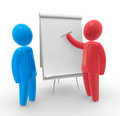 28
Presented by Partners in Medical Education, Inc. - 2015
Reporting Faculty Scholarly Activity in ADS
29
Presented by Partners in Medical Education, Inc. - 2015
The Common Application – Narrative Responses
Program Resources
How will the program ensure that faculty have sufficient time to supervise and teach?  Mention time spent in conferences, rounds, journal clubs, etc.
Briefly describe the educational and clinical resources available for resident education.
Resident Appointments
Describe how residents will be informed about their assignments…
Will there be other learners…if yes, describe the impact.
DH, Patient Safety, Supervision
Briefly describe your back-up system when clinical care needs exceed the residents ability.
Briefly describe how clinical assignments are designed to minimize the number of transitions in care
Briefly describe how the PD and faculty determine progressive authority and responsibility, conditional independence and supervisory role in patient care
30
Presented by Partners in Medical Education, Inc. - 2015
Helpful Hint #4 – Refer to the Requirements
The CPRs and PRs will suggest how to respond -- in ACGME language
	The question:  Describe how residents will be informed about their assignments and duties during residency.
	The requirement:  IV.A.2 (The curriculum must contain) Competency-based goals and objectives for each assignment at each educational level, which the program must distribute to residents and faculty at least annually, in either written or electronic form
	The response:  Competency-based goals and objectives, learning activities, and evaluation methods will be discussed with residents for each assignment at each educational level at orientation and at the beginning of each rotation.  In addition, residents will be provided with written curriculum in the resident handbook, which is posted for on the residency’s intranet site.
31
Presented by Partners in Medical Education, Inc. - 2015
Residents
# Positions Requested / # Positions Filled

Actively Enrolled Residents

Name, start date, expected completion, year in program, years of prior GME in ACGME program, specialty, medical school, date of med school graduation.

Transfers
32
Presented by Partners in Medical Education, Inc. - 2015
The Common Application - Evaluation
Drop down selection:  Competency, Assessment Method, Evaluators

Attach a copy of the forms
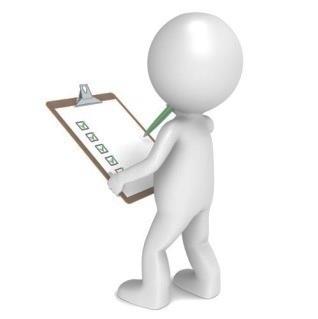 33
Presented by Partners in Medical Education, Inc. - 2015
Helpful Hint #5:  ACGME Glossary of Competency and Assessment Terms
Competencies
Patient Care
Medical Knowledge
Practice-Based Learning
Interpersonal and Communications Skills
Systems-based practice
Professionalism
Assessment Methods
Anatomic models
Direct observation
Formal oral exam
Global assessment
In-house written exam
In-training exam
Multisource assessment
OSCE
Oral exam
Patient survey
Practice/billing audit
Project assessment
Record/chart review
Resident experience narrative
Review of case or procedure log
Review of drug prescribing
Review of patient outcomes
Role-play or simulation
Standardized patient exam
Structured case discussions
Videotaped/recorded assessment
Evaluators
Chief/Supervising Resident
Evaluation Committee
Faculty Member
Program Director
Patient/Family Member
Peer Resident
Consultants
Junior Resident/Medical Student
Allied Health Professional
Nurse
Self
34
Presented by Partners in Medical Education, Inc. - 2015
Your Application:Part 2 – Specialty-Specific Application
More narrative responses about the 6 competencies
Describe one learning activity…
Give one example…
How does the program…
Indicate…
Rotation Schedules, Block Diagram, Sites
Goals and Objectives
Case Logs / Institutional Data
Conferences
Scholarly Activities
36
Presented by Partners in Medical Education, Inc. - 2015
Helpful Hints #6 – Demonstrate Compliance in Your Answers
Complete
Detailed
Descriptive
Data
Provide examples
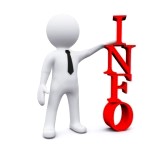 37
Presented by Partners in Medical Education, Inc. - 2015
Your Application:Attachments
Upload…
Policy on Supervision
Program Policies and Procedures
Overall Competency Goals and Objectives
Competency Goals and Objectives for one assignment at each level of training
Program Letters of Agreement
Semi-annual and Final Summative Evaluations
Program Specific Evaluation Tools
Forms used for resident evaluation of the faculty and of the program
Block Diagram
39
Presented by Partners in Medical Education, Inc. - 2015
Helpful Hint #7 – Program-Specific  ≠ Institutional
The institutional documents will describe what each of the sponsored programs need to do

Each program’s documents will look different
40
Presented by Partners in Medical Education, Inc. - 2015
Cause of Citations Associated with Withhold of Initial Accreditation
Inaccurate/incomplete information in the application
CVs not complete
Required attachments not provided (PLAs; supervision policy; sample G&O’s block diagram, evaluation templates)
Data discrepancies
Sections left blank

Required educational experiences not ensured
Block diagram doesn’t document required educational experiences
Continuity experience not ensured
Subspecialty experiences not fully operationalized

No evidence of Scholarly Activity (SA)
No evidence of SA for faculty/no environment of SA
CVs not complete, SA cannot be determined

Application did not identify minimum # of core faculty
41
Presented by Partners in Medical Education, Inc. - 2015
Keep in mind…
Don’t rush!!!
Pay attention to the date of the RC meeting
Ultimately the responsibility of the PD, but…
DIO, Faculty, PC, Residents, Staff must be aware of the contents of the application
Think documentation and verification
Know your way around www.acgme.org
42
Presented by Partners in Medical Education, Inc. - 2015
Questions?
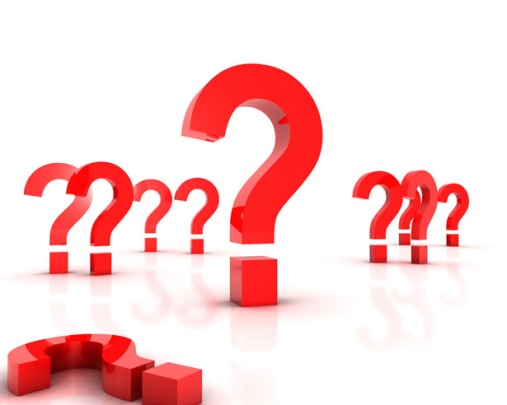 42
Presented by Partners in Medical Education, Inc. - 2015
Annual Institutional Review
Presented by:

Lauren McGuire, MBA, C-TAGME
GME Consultant

Partners in Medical Education, Inc.
45
Presented by Partners in Medical Education, Inc. - 2015
Start with the Standards
I.B.5.The GMEC must demonstrate effective oversight of the Sponsoring Institution’s accreditation through an Annual Institutional Review (AIR). 

I.B.5.b) The AIR must include monitoring procedures for action plans resulting from the review.
I.B.5.c) The DIO must submit a written annual executive summary of the AIR to the Governing Body
46
Presented by Partners in Medical Education, Inc. - 2015
Minimum AIR Performance Criteria
Results of the most recent institutional self-study visit 
References the institutional 10 year-self study

Results of ACGME Faculty and Resident Surveys
Utilize the data from the ACGME surveys to identify areas for improvement

Programs’ accreditation statuses and self-study visits
Maintain oversight
47
Presented by Partners in Medical Education, Inc. - 2015
What Makes a Good Performance Indicator?
Established targets

Measureable outcomes

Demonstrates program effectiveness

Inspires Action
48
Presented by Partners in Medical Education, Inc. - 2015
The SMART Approach
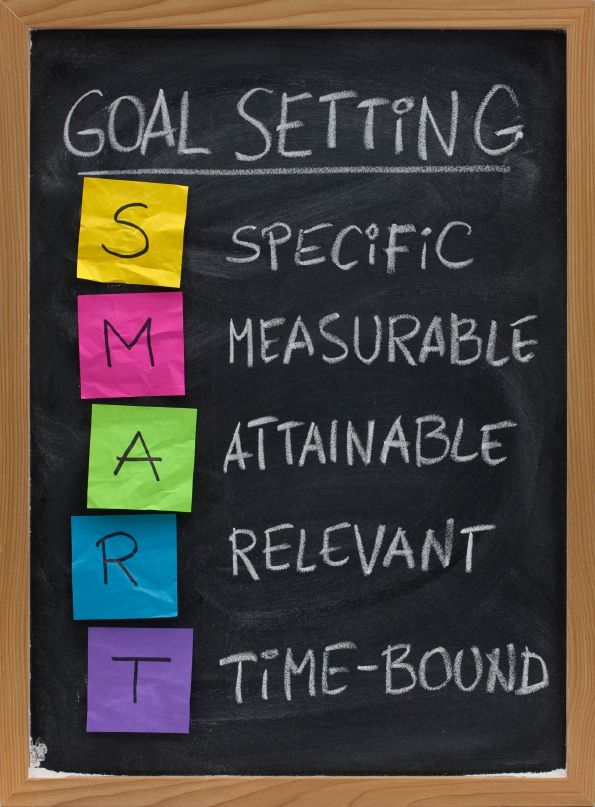 What is the purpose of the target area?  

Quantify how the indicator will       be considered successful

Is this Indicator realistic?  How is it achieved?

Will the results demonstrate the effectiveness           of the program?

When will the results be available?
49
Presented by Partners in Medical Education, Inc. - 2015
Applying SMART to Select Performance Indicators:
Pass Rate will indicate how well the program prepared graduate to meet national standards
According to specialty requirements
(i.e. Internal Medicine 80%)
On a Yearly Basis
Graduate Performance
National Standard
50
Presented by Partners in Medical Education, Inc. - 2015
Define Performance Indicators and Parameters
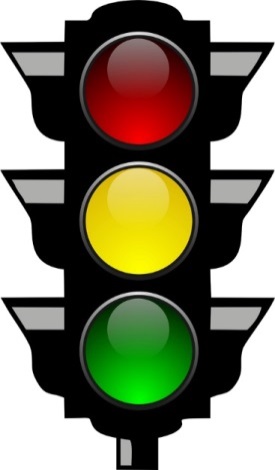 Meets Specialty Requirements
Not Meeting Specialty Requirements
Demonstrates Improvement
Board Pass Rate
51
Presented by Partners in Medical Education, Inc. - 2015
Design an Institutional Dashboard
Provides a visual to identify trends 
Track progress over years at institutional and program levels
Use color coding to indicate if goals are met
Develop data driven action plans (Special Reviews)
Demonstrates components of GMEC oversight
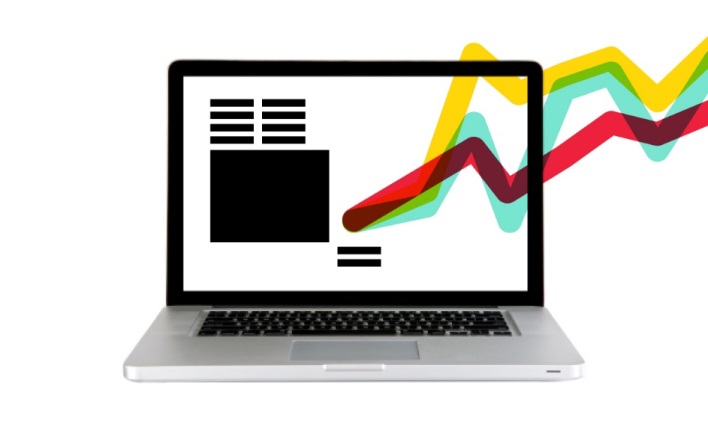 52
Presented by Partners in Medical Education, Inc. - 2015
Sample Institutional Dashboard
53
Presented by Partners in Medical Education, Inc. - 2015
Presented by Partners in Medical Education, Inc. - 2015
AIR Report
Compile APE and AIR Data
Use graphs to provide visuals
GMEC must review and approve
Attach to Executive Summary
54
Presented by Partners in Medical Education, Inc. - 2015
AIR Executive Summary
Determined by the GMEC 
GMEC activities that are most important to governing body 
May include content such as:
demographic information regarding residency programs, 
resident participation in patient safety and quality care initiatives
summaries of accreditation letters of notification 
Clinical Learning Environment Review (CLER) reports (if received during the reporting period).
55
Presented by Partners in Medical Education, Inc. - 2015
Crash Course
AIR
56
Presented by Partners in Medical Education, Inc. - 2015
Questions?
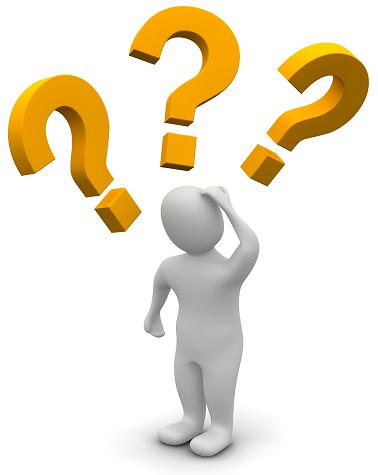 56
Presented by Partners in Medical Education, Inc. - 2015
Partners’ Online Education
On-Demand Webinars

Self-Study Visits

Introduction to GME for 
New Program Coordinators

Milestones & CCCs

GME Financing – The Basics

Single Accreditation System

The IOM Report

Institutional Requirements: What’s New?
Upcoming Live Webinars





Evaluations to Support 
Milestone Assessments
Thursday, November 19, 2015
12:00pm – 1:30pm EST


PC Series
Thursday, December 10, 2015
12:00pm – 1:30pm EST


Look for our NEW 
Spring 2016 Education Schedule 
coming Mid-November


www.PartnersInMedEd.com
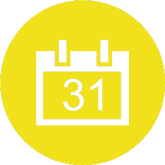 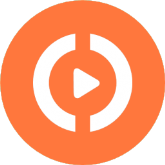 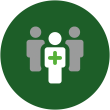 Contact us today to learn 
how our Educational Passports can save you time & money! 
724-864-7320
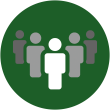 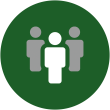 57
Presented by Partners in Medical Education, Inc. - 2015
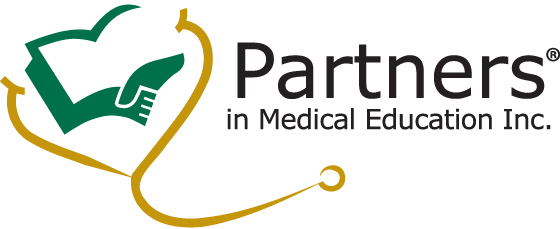 Partners in Medical Education, Inc. provides comprehensive consulting services to the GME community.  For more information, contact us at:

Phone:  724-864-7320
Fax: 724-864-6153
Email: Info@PartnersInMedEd.com

www.PartnersInMedEd.com
58
Presented by Partners in Medical Education, Inc. - 2015